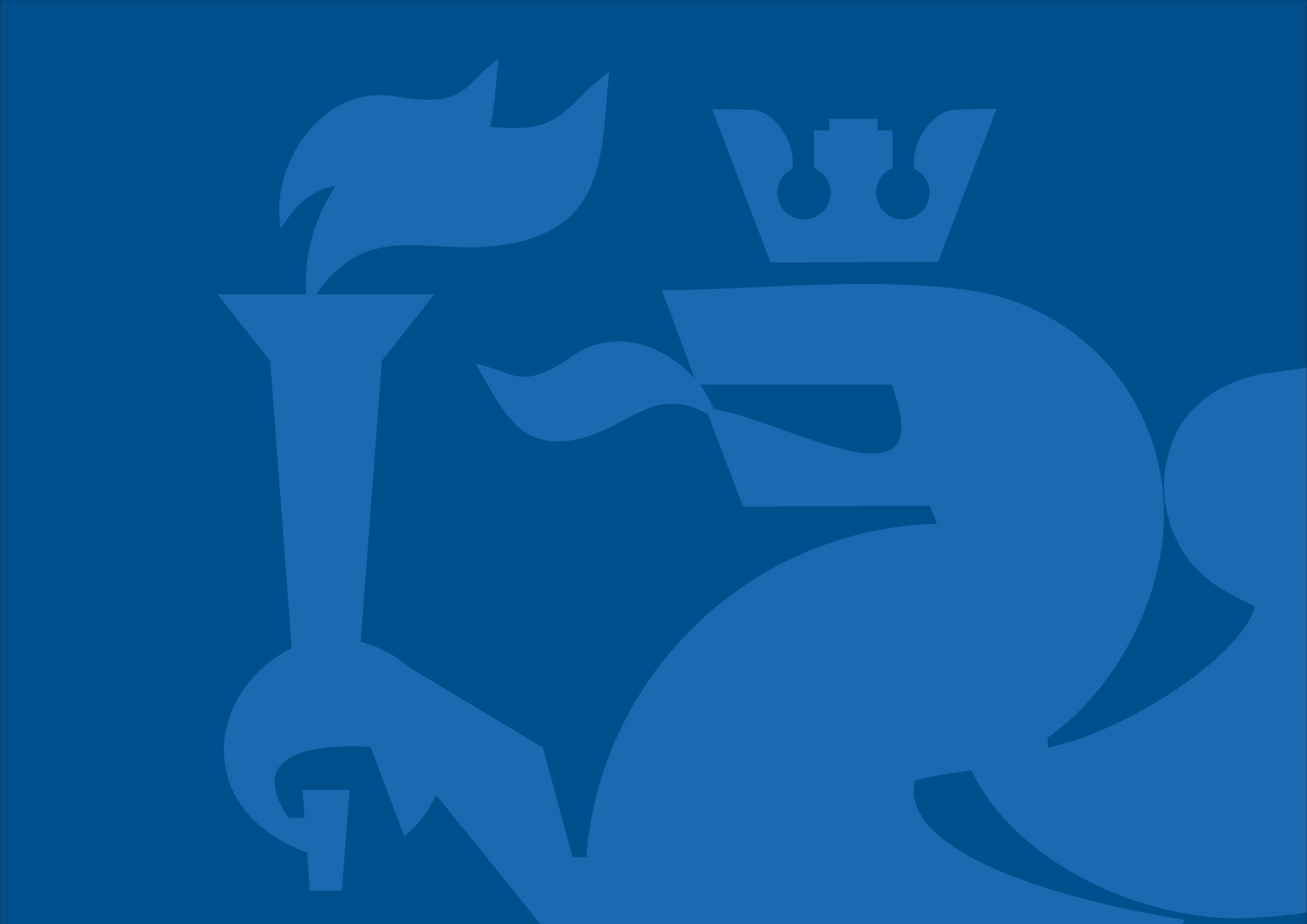 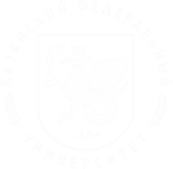 МИНИСТЕРСТВО НАУКИ И ВЫСШЕГО ОБРАЗОВАНИЯ РОССИЙСКОЙ ФЕДЕРАЦИИ
ФЕДЕРАЛЬНОЕ ГОСУДАРСТВЕННОЕ АВТОНОМНОЕ ОБРАЗОВАТЕЛЬНОЕ УЧРЕЖДЕНИЕ ВЫСШЕГО ОБРАЗОВАНИЯ
«КАЗАНСКИЙ (ПРИВОЛЖСКИЙ) ФЕДЕРАЛЬНЫЙ УНИВЕРСИТЕТ»


Способы формирования лексической компетенции 
на начальных этапах РКИ




преподаватель
Батюнина Екатерина Юрьевна
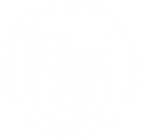 Критерии выбора лексики на элементарном уровне


Частотность употребления слова в речи;
словообразовательная ценность;
широкая сочетаемость с другими лексическими единицами;
стилистическая нейтральность;
тематическая ценность слова;
страноведческая и культуроведческая ценность.
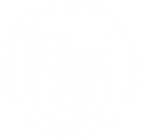 Этапы работы над лексикой


Этапы работы над лексикой подчинены этапам формирования лексического навыка и его включению в речевую деятельность и сводятся к следующему:

презентация – ознакомление с новыми ЛЕ;
семантизация – раскрытие значения ЛЕ;
контроль понимания;
автоматизация – заучивание и запоминание новых слов и выражений;
применение ЛЕ.
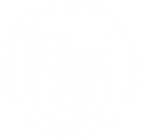 Способы семантизации лексики


применение наглядности;
привлечение синонимов;
обращение к антонимам;
анализ словообразовательного состава;
употребление четкого и конкретного контекста;
обращение к переводу.
Рецептивные и продуктивные упражнения
Среди рецептивных упражнений выделим следующие:
показать перечисленные преподавателем предметы;
выполнить названные действия (покажи, дай, открой, читай);
назвать количество слов в прослушанном предложении;
вписать пропущенные в записанном слове буквы;
раскрыть значение слова, проанализировав его элементы;
определить в перечне слова, относящиеся к заявленной теме.

Среди продуктивных упражнений выделим следующие:
1) вставить пропущенное слово, подсказанное контекстом;
2) завершить предложение (У нас на завтрак чай, масло, сыр, …);
3) задать вопрос / ответить на вопрос (– Ваш папа работает? – Да, он…);
4) подобрать возможные варианты, в частности сопоставить слова из разных столбцов, чтобы получилось грамотное предложение.
5) подобрать синонимы;
6) сгруппировать ЛЕ в зависимости от темы или ситуации.
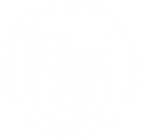 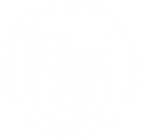 Коммуникативные упражнения продуктивного типа


Работа с ситуацией (использование изученных слов в заданном макроконтексте, например поход в театр, кафе, ситуации в библиотеке, аптеке, магазине);
написание рассказа по схемам, слайдам, презентации;
обсуждение конкретной темы;
ролевая игра.
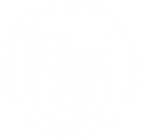 Контроль


Написание сочинения по конкретной проблематике;
написание словарных диктантов (контроль орфографии);
использование ЛЕ в предложениях;
соединение слов из двух колонок по смыслу;
использование заданных слов в предложениях;
подписывание схем, картинок, фотографий.
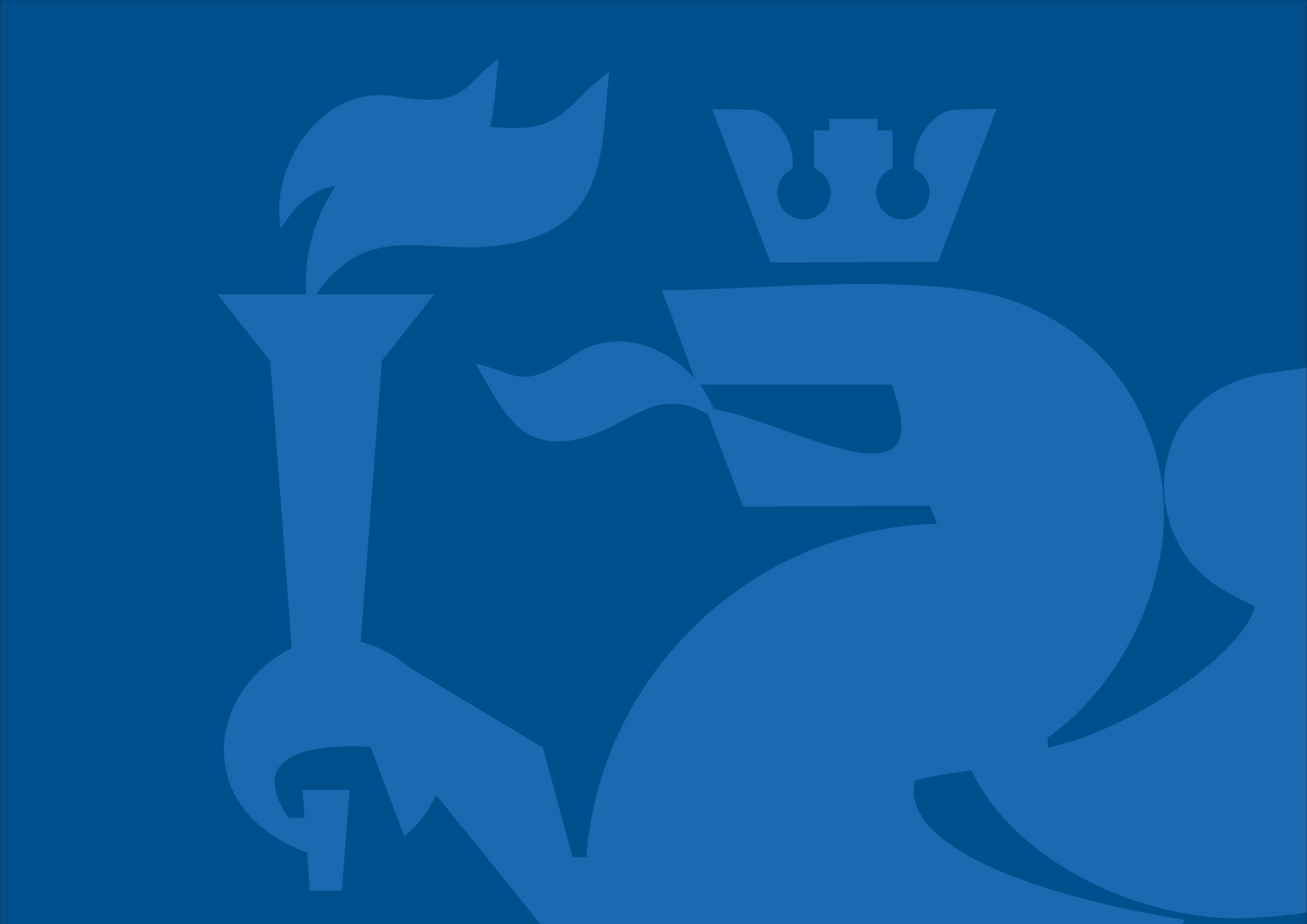 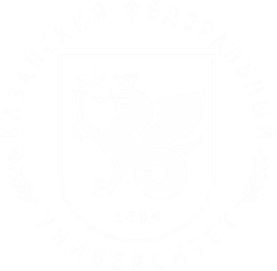 МИНИСТЕРСТВО НАУКИ И ВЫСШЕГО ОБРАЗОВАНИЯ РОССИЙСКОЙ ФЕДЕРАЦИИ
ФЕДЕРАЛЬНОЕ ГОСУДАРСТВЕННОЕ АВТОНОМНОЕ ОБРАЗОВАТЕЛЬНОЕ УЧРЕЖДЕНИЕ ВЫСШЕГО ОБРАЗОВАНИЯ
«КАЗАНСКИЙ (ПРИВОЛЖСКИЙ) ФЕДЕРАЛЬНЫЙ УНИВЕРСИТЕТ»
Спасибо за внимание!